09
First Family Gathering
23
Thank you
Photo
KENTO
and
MARIE
Message
本日は  わたしたちのためにお集まりいただき ありがとうございます
お互いの家族のことを紹介し 親睦を深めあえればと思い ささやかなお食事会を設けさせていただきました
美味しい食事とともに 楽しい時間をお過ごしください
健斗　真理絵
Profile
Profile
Program/Menu
Marie
Kento
Tanaka
Suzuki
はじまりの挨拶
乾杯
お食事スタート
両家家族の紹介
歓談
記念撮影
名前：真理絵（まりえ）
誕生日：1991.2.20
血液型：A型
性格：とにかく元気！
仕事：保育士
趣味：お花を飾ること
　　　カフェ巡り
特技：ピアノ

メッセージ：飲んで食べて楽しい時間を過ごしたいです！
名前：健斗（けんと）誕生日：1990.1.13
血液型：O型
性格：穏やか
仕事：建築士
趣味：お酒を飲むこと
　　　キャンプ
特技：サッカー！

メッセージ：恥ずかしがり屋なのですが、たくさん話したいです！
タスマニア産サーモンと
季節の野菜

野菜のポタージュスープ

国産牛フィレ肉のステーキ

あたたかいフォンダンショコラ

パン / コーヒー又は紅茶
Memory
２０・・年・月　共通の友人を通じて出会う
２０・・年・月　友人同士での交流が３年間ほどつづき…
２０・・年・月　新郎から告白し、お付き合いスタート
２０・・年　月・新婦が大好きな軽井沢「〇〇」にてプロポーズ
２０・・年・月　東京・中目黒で同棲をスタート
２０・・年・月　本日〇〇レストランにて両家顔合わせ

これからのふたり
２０・・年・月・日　入籍
２０・・年・月・日　思い出の地、軽井沢で挙式・ガーデンパーティー
　　　　　　　　　　大好きな家族、友人を招待して
　　　　　　　　　　全員が楽しく過ごせる1日にしたいと思っています！
Photo
Photo
Photo
Photo
Contact
Kento
Tel : 080-1234-5678   LINE : Kento.11   Mail : kento.11 @ gmail.com
Marie
Tel : 090-1234-5678   LINE : Marie.12   Mail : marie.12 @ gmail.com
Bride Family
Groom Family
父：やすひろ
出身：神奈川
趣味：釣り／キャンプ
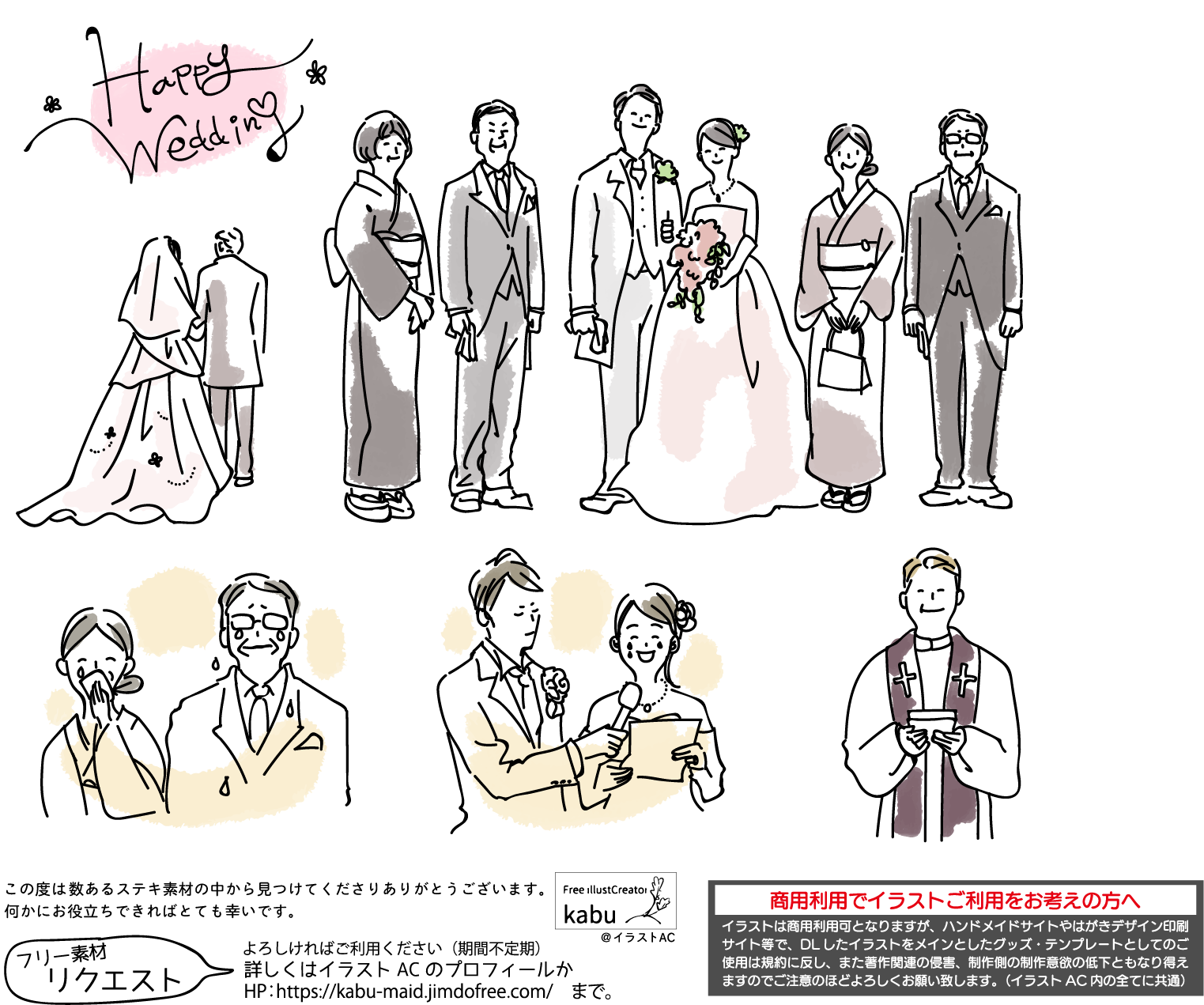 父：ひろし
出身：東京
趣味：お酒を飲むこと／釣り
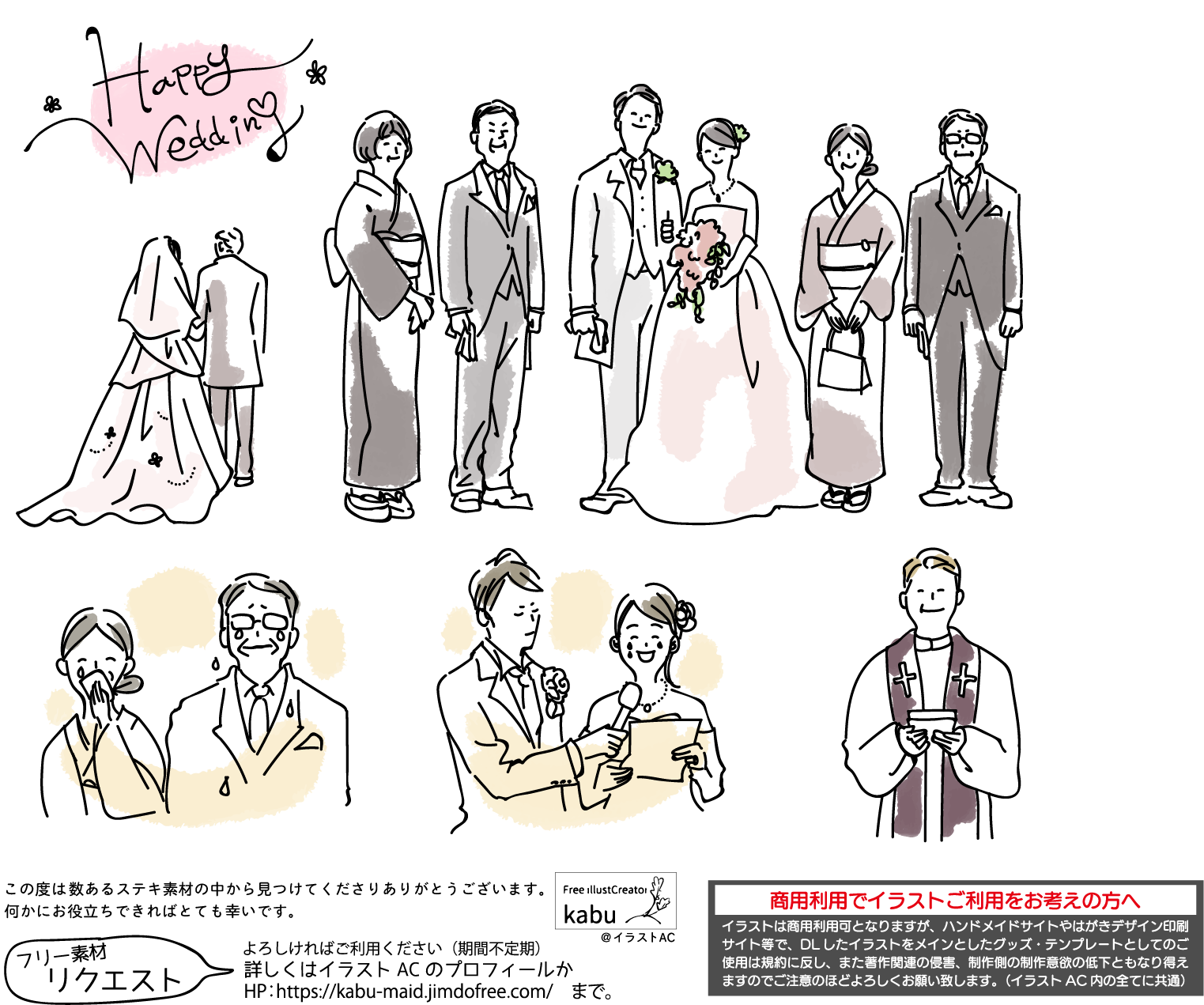 Father
Father
母：まりこ
出身：千葉
趣味：フラワーアレンジ
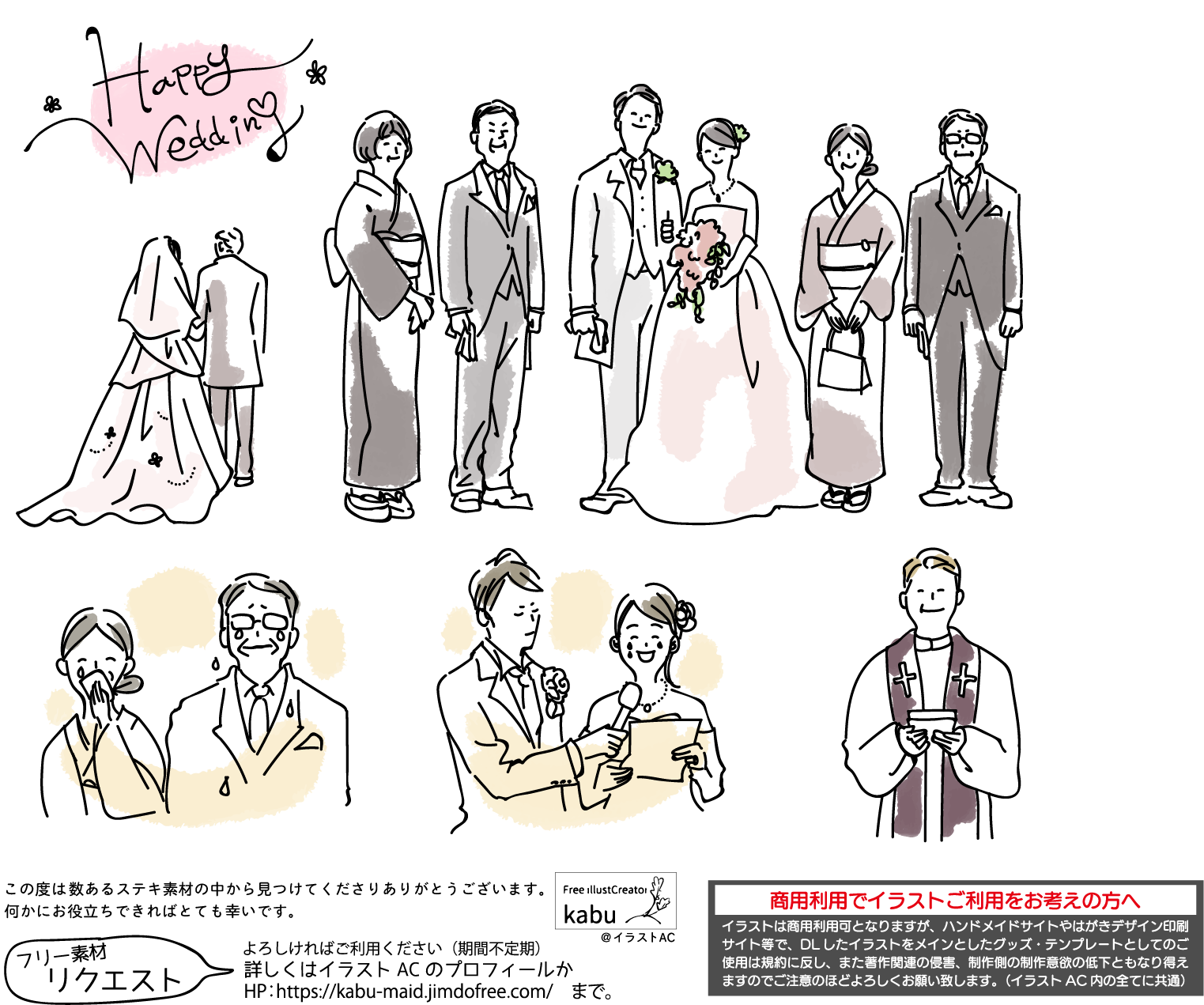 母：ようこ
出身：茨城
趣味：ガーデニング
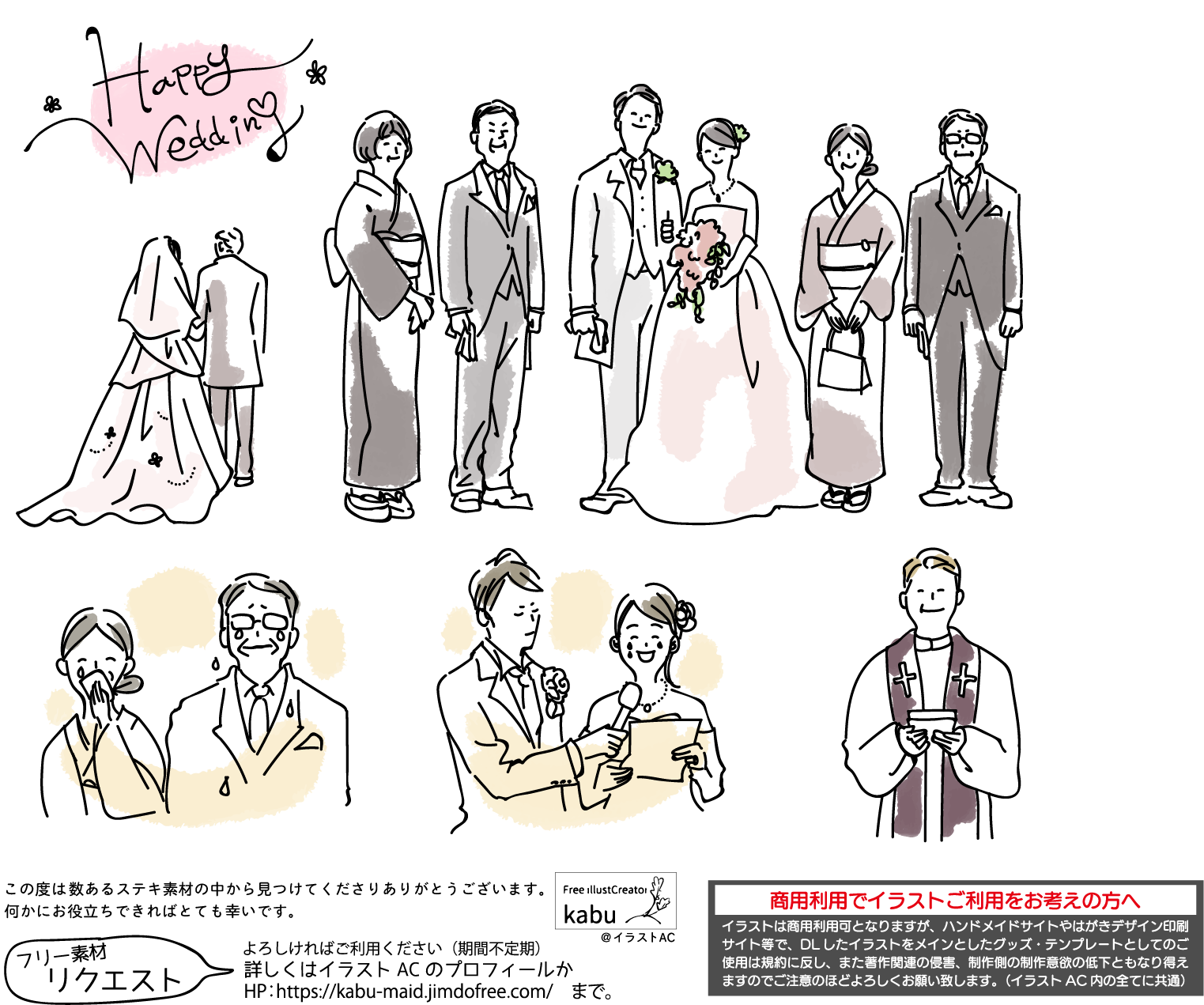 Mother
Mother
・ごきょうだいやペットを追加してもOK
・家族写真を入れても◎
・ごきょうだいやペットを追加してもOK
・家族写真を入れても◎